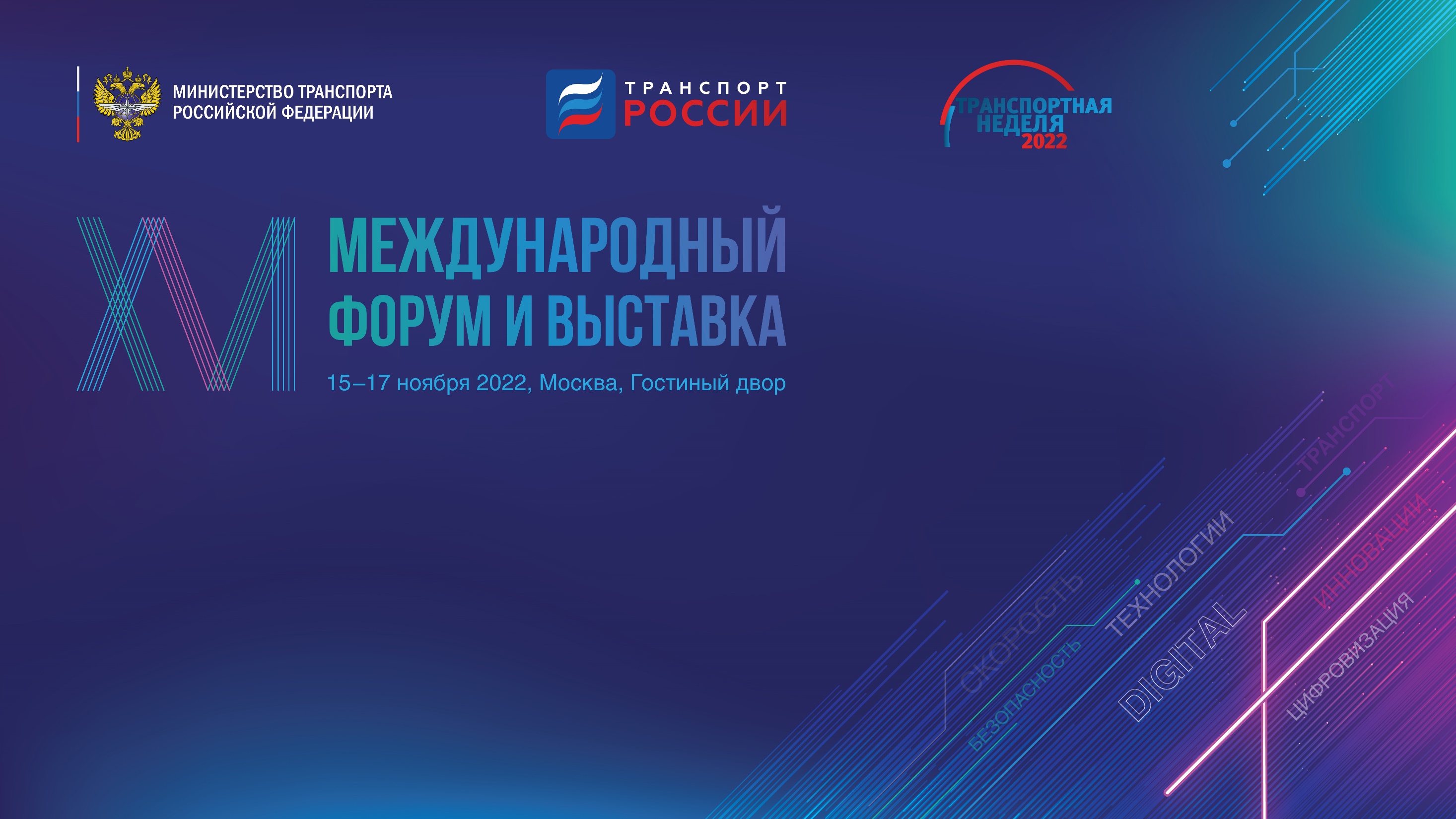 ЦИФРОВАЯ СИСТЕМА
ЭЛЕКТРОННЫЙ ПУТЕВОЙ ЛИСТ
Сергей Куликов
Генеральный директор «Ресурс Групп»
Транспортная экосистема
ЗАКОНОДАТЕЛЬНЫЕ ИНИЦИАТИВЫ
СИСТЕМЫ/СРЕДСТВА ПОЛУЧЕНИЯ ИНФОРМАЦИИ
ПОСТАНОВЛЕНИЕ ПРАВИТЕЛЬСТВА РФ ОТ 21.05.2022 № 931
Об утверждении правил обмена электронными перевозочными документами
МОБИЛЬНОЕ ПРИЛОЖЕНИЕ «ТЕХНИЧЕСКИЙ ОСМОТР»
Повышения безопасности дорожного движения за счет автоматизированной проверки  технического состояния транспортных средств. Прозрачность и открытый доступ к результатам проверки.
ФЗ ОТ 08.11.2007 N 259-ФЗ
(ред. от 06.03.2022) "Устав автомобильного транспорта и городского наземного электрического транспорта»
ЭЛЕКТРОННЫЙ ПУТЕВОЙ ЛИСТ
Сокращение временных затрат на оформление путевого листа за счет организация единого пространства работы водителя, диспетчера, контролера АТС, медицинского работника и заказчика услуг.
ПОСТАНОВЛЕНИЕ ПРАВИТЕЛЬСТВА РФ ОТ 03.03.2022 № 281 
Об утверждении правил представления информации в государственную информационную систему электронных перевозочных документов и технических требований к информационным системам электронных перевозочных документов"
УДАЛЕННАЯ СИСТЕМА МЕДИЦИНСКОГО ОСМОТРА
Сокращение затрат на медицинский персонал за счет автоматизации ПРМО
ПРОЕКТ ПРИКАЗА МИНИСТЕРСТВА ТРАНСПОРТА РФ
"Об утверждении состава сведений, указанных в части 3 статьи 6 ФЗ от 8 ноября 2007 г. N 259-ФЗ "Устав автомобильного транспорта и городского наземного электрического транспорта", и порядка оформления или формирования путевого листа« (подготовлен Минтрансом России 22.07.2022 г.)
ВЭБ ИНТЕРФЕЙС
ИТ-система, позволяющая достичь прозрачности, оперативности и удобства процесса управления автопарком.
01
ГОСУДАРСТВЕННАЯ ИНФОРМАЦИОННАЯ СИСТЕМА
2
02
03
ВЗАИМОДЕЙСТВИЕ УЧАСТНИКОВ
ГОСУДАРСТВЕННЫЕ ВЕДОМСТВА
ПЕРЕВОЗЧИК
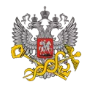 Формирование путевого листа с подписанием УКЭП/УНЭП
ФНС РОССИИ
Мобильное приложение 
«Электронный путевой лист»
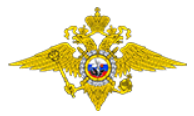 ОПЕРАТОР ИС ЭПД
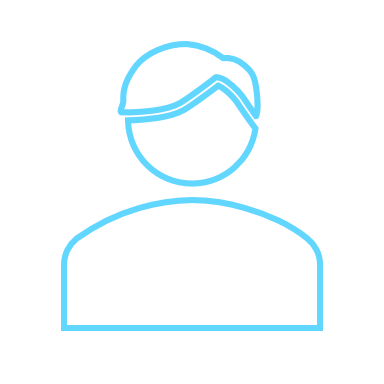 МВД РОССИИ
получает путевой лист и осуществляет работу согласно заданию.
Водитель
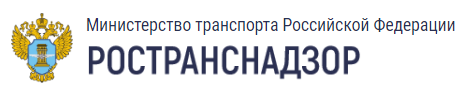 РОСТРАНСНАДЗОР
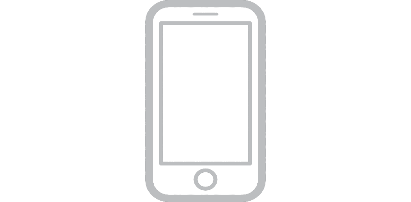 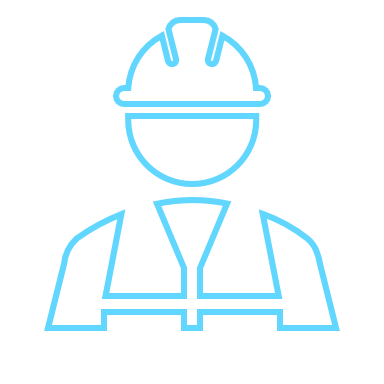 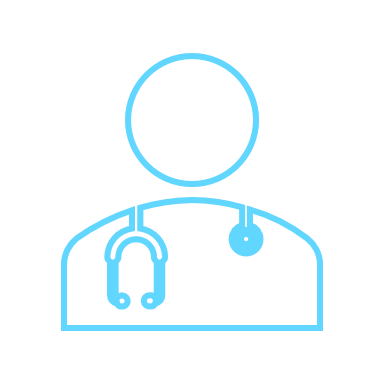 ГОСУДАРСТВЕННАЯ ИНФОРМАЦИОННАЯ СИСТЕМА
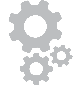 Медицинский работник
Контролер по выпуску ТС
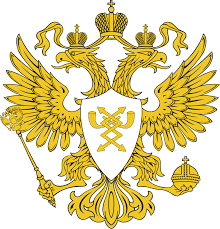 МИНЦИФРЫ РОССИИ
при помощи мобильного приложения «Технический осмотр» проводит предрейсовый контроль технического состояния транспорта.
проводит удаленный предрейсовый медосмотр и ставит отметку.
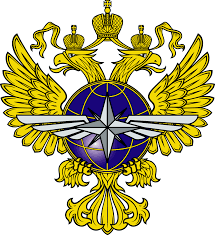 МИНТРАНС РОССИИ
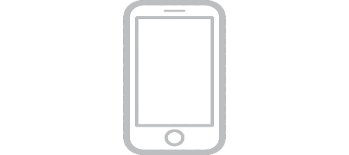 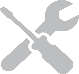 3
ЦИФРОВЫЕ РЕШЕНИЯ
МЕДИЦИНСКИЙ ОСМОТР С ИСПОЛЬЗОВАНИЕМ АППАРАТНО-ПРОГРАММНЫХ КОМПЛЕКСОВ ДЛЯ ДИСТАНЦИОННОГО ПРОХОЖДЕНИЯ
МОБИЛЬНОЕ ПРИЛОЖЕНИЕ «ЭЛЕКТРОННЫЙ ПУТЕВОЙ ЛИСТ»
МОБИЛЬНОЕ ПРИЛОЖЕНИЕ «ТЕХНИЧЕСКИЙ ОСМОТР»
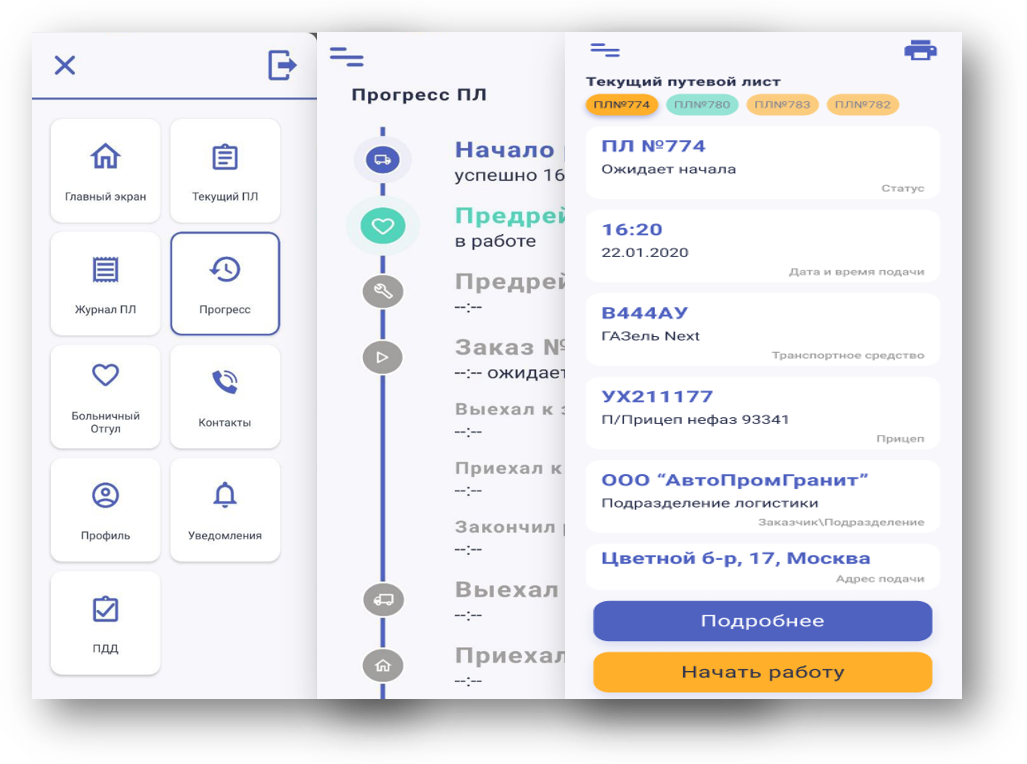 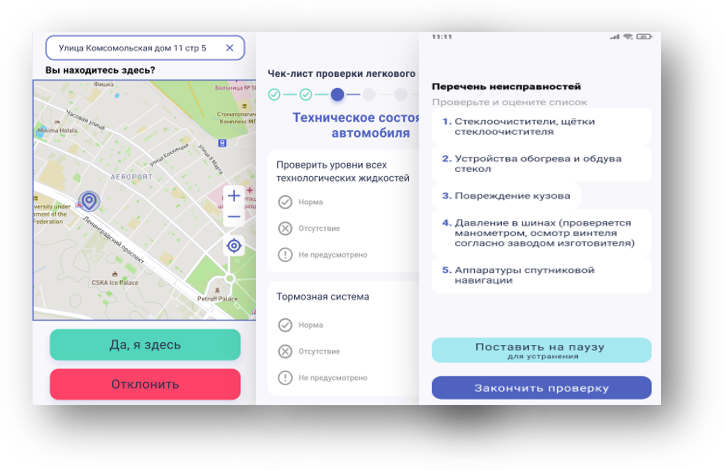 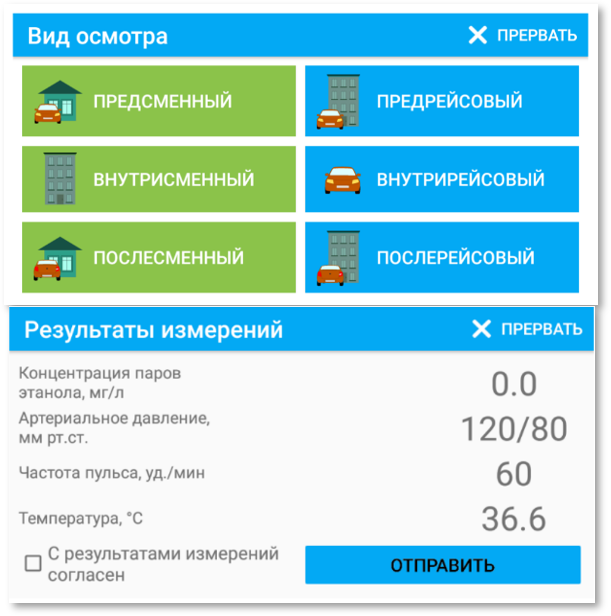 удаленных медосмотров проводится в среднем ежемесячно
в компании
подразделения компании пользуются мобильным приложением для предрейсового контроль технического состояния транспорта
132
94
73 800
водителя работают с электронным путевым листом
25 938
22 025
2–3 мин
электронных путевых листов сформировано за период работы с технологией
предрейсовых технических осмотров выполняется ежемесячно
занимает прохождение 
1 удаленного медосмотра сотрудником
4
НОВЫЕ ВОЗМОЖНОСТИ
Автоматизированный предрейсовый контроль технического состояния
транспортного средства предоставляет возможность организовать:
САМОДЕКЛАРИРОВАНИЕ
Предоставление доступа к внутренним процессам компаний.
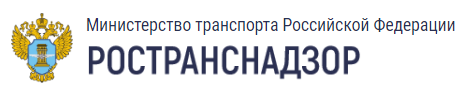 ЛЕГАЛИЗАЦИЯ
РОСТРАНСНАДЗОР
ДИСТАНЦИОННЫЙ КОНТРОЛЬ
получает инструменты управления контролем
перевозчиков
ПОВЫШЕНИЕ БЕЗОПАСНОСТИ ДОРОЖНОГО ДВИЖЕНИЯ
5
ПРОБЕЛЫ В ЗАКОНОДАТЕЛЬСТВЕ
ДЛЯ ЭФФЕКТИВНОЙ И ЛЕГИТИМНОЙ РАБОТЫ ТРАНСПОРТНОЙ ЭКОСИСТЕМЫ НЕОБХОДИМА ДОРАБОТКА НОРМАТИВНО-ПРАВОВЫХ АКТОВ ПО НАПРАВЛЕНИЯМ:
ЭЛЕКТРОННЫЙ ПУТЕВОЙ ЛИСТ
ФЗ от 08 ноября 2007г. N 259- ФЗ «Устав автомобильного транспорта и городского наземного электрического транспорта»: введение понятия электронный путевой лист; добавление участников информационного взаимодействия в части, касающейся путевого листа (медицинский работник, контролер технического состояния ТС); обязательные реквизиты путевого листа; порядок проверки путевых листов сотрудниками ГИБДД.
Приказ Минтранса России от 11.09.2020 г. N 368 «Об утверждении обязательных реквизитов и порядка заполнения путевых листов»: определить порядок работы с электронными путевыми листами
Постановление Правительства РФ 21 мая 2022 г. № 931*: введение правил направления электронных путевых листов и сведений, содержащихся в них в государственную информационную систему электронных перевозочных документов  
Установление ФНС формата электронного путевого листа
ПРЕДРЕЙСОВЫЙ И ПОСЛЕРЕЙСОВЫЙ МЕДИЦИНСКИЕ ОСМОТРЫ С ПРИМЕНЕНИЕМ ТЕЛЕМЕДИЦИНСКИХ ТЕХНОЛОГИЙ
статья 46 ФЗ от 21.11.2011 N 323-ФЗ «Об основах охраны здоровья граждан в Российской Федерации» и  статья 23 ФЗ от 10.12.1995 N 196-ФЗ "О безопасности дорожного движения": разрешение использования телемедицинских технологий для дистанционной передачи информации о состоянии здоровья водителей при проведении ПРМО (принятие законопроекта №35884-8)
КОНТРОЛЬ ТЕХНИЧЕСКОГО СОСТОЯНИЯ ТРАНСПОРТНОГО СРЕДСТВА
Приказ Минтранса РФ от 11 сентября 2020 г. № 368 «Об утверждении обязательных реквизитов и порядка заполнения путевых листов»: внесение данных контроля в электронный путевой лист
*«Об утверждении правил обмена электронными перевозочными документами и сведениями, содержащимися в них, между участниками информационного взаимодействия, направления таких документов и сведений в государственную информационную систему электронных перевозочных документов, а также представления иной информации, связанной с обработкой таких документов и сведений, из информационной системы электронных перевозочных документов в государственную информационную систему электронных перевозочных документов по запросу оператора государственной информационной системы электронных перевозочных документов»
6